Indian Fellowship Seminar, 2015
Topic 	ALSM draft Regulations 2015 and its  	impact on capital requirements
Guide Name 
Mr. SRINIVASA KUMAR CHIRUVOLU
Presenters  Names
NAKUL YADAV 
ANSHUMALI MISRA
ASFA KAUSAR BIHARI
10th & 11th of Dec’2015 Mumbai
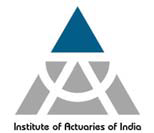 Indian Actuarial Profession
Serving the Cause of Public Interest
Review of ALSM Regulations
Key Areas under ALSM Regulations
www.actuariesindia.org
2
[Speaker Notes: Provide the background of alsm]
Consultative Process of ammedment
Background reports and consultations
Future course of action till implementation
Focus of discussion
www.actuariesindia.org
3
Asset valuation changes
www.actuariesindia.org
4
Asset valuation changes
Other forms of capital
Preference Share Capital
Subordinated Debt
Amortization of the instruments for solvency
Impact on ASM
Value net of hair cut
www.actuariesindia.org
5
Asset valuation – Unchanged principles
No material changes proposed in asset valuation based on the exposure draft for Preparation of Financial statements 2015
www.actuariesindia.org
6
[Speaker Notes: Catestrophe reserve]
Liability valuation method changes
www.actuariesindia.org
7
[Speaker Notes: Committee Report 
(Not in the Draft)
Concept of materiality in order to provide flexibility in providing for options and guarantees. 
Provide for explicitly or implicitly subject to suitable justification by the Appointed Actuary]
Liability valuation method changes
www.actuariesindia.org
8
Liability valuation method changes
www.actuariesindia.org
9
[Speaker Notes: Views from Committee Report 
(Not in the Draft)
Use of other methods with justification from Appointed Actuary including the materiality of such liability
Grouping of data to carry out a valuation of liabilities or applicability of a specific valuation methodology to a small segment of business 


Guidance required]
Liability valuation method changes
www.actuariesindia.org
10
[Speaker Notes: Additional Comments
The method to reserve for non-negative clawback addition by testing RIY is complex
May give significantly different results when computed deterministically versus stochastically]
Liability valuation method changes
www.actuariesindia.org
11
Liability valuation assumption changes
www.actuariesindia.org
12
[Speaker Notes: Views from Committee Report 
(Not in the Draft)
Computation approach based on Appointed Actuary’s views of the period and extent of overrun

Additional Comments
The expense assumptions will be under increasing scrutiny in the review of liability valuation]
Liability valuation assumption changes
www.actuariesindia.org
13
Liability valuation other changes
www.actuariesindia.org
14
Liability valuation other changes
www.actuariesindia.org
15
Changes to solvency requirement
Controls around solvency monitoring
Regulatory & Company Intervention
No action required from the regulator
Action as per Sub-section (3) of Section 64VA of the Act
Early stage intervention by IRDAI
If it is due to – unfavourable claim experience, sharp increase in volume of new business, then IRDA may direct modifications
The Company shall submit a remedial plan within 6 months. 
Considered default – if no action taken by the insurer
Action as per Sub-section (2) of Section 64VA of the Act
Company deemed as insolvent and may wound up by court on an application by IRDA
Thank you!!
www.actuariesindia.org
18